6 And there are diversities of activities, but it is the same God who works all in all. 7 But the manifestation of the Spirit is given to each one for the profit of all: 8 for to one is given the word of wisdom through the Spirit, to another the word of knowledge through the same Spirit, 9 to another faith by the same Spirit, to another gifts of healings by the same Spirit, 10 to another the working of miracles, to another prophecy, to another discerning of spirits, to another different kinds of tongues, to another the interpretation of tongues. 11 But one and the same Spirit works all these things, distributing to each one individually as He wills. I Cor. 12:6-11
27 Now you are the body of Christ, and members individually. 28 And God has appointed these in the church: first apostles, second prophets, third teachers, after that miracles, then gifts of healings, helps, administrations, varieties of tongues. 29 Are all apostles? Are all prophets? Are all teachers? Are all workers of miracles? 30 Do all have gifts of healings? Do all speak with tongues? Do all interpret? 31 But earnestly desire the best gifts.  I Cor. 12:27-31
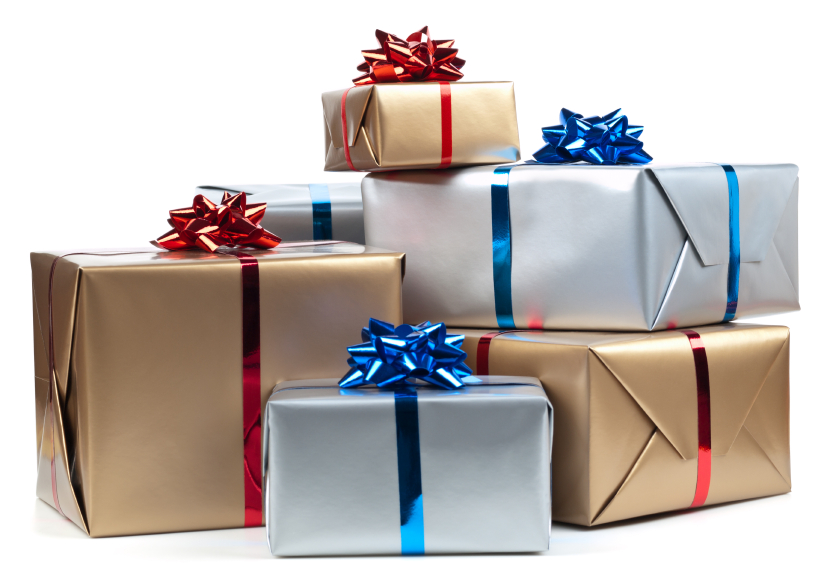 “Earnestly Desire the Best Gifts”
.
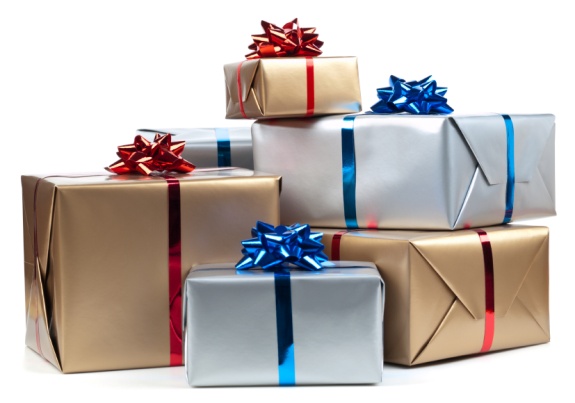 “Earnestly Desire the Best Gifts”
A good example
“Do as I say and not as I do” doesn’t work (Rom. 2:21-23)

  A courageous spirit
 Timothy’s father in the faith directed him (I Tim. 4:12; 6:11-12)

  A sense of priority
 Give the gift of putting God before them! (Eccl. 12; Prov. 24:3-4)
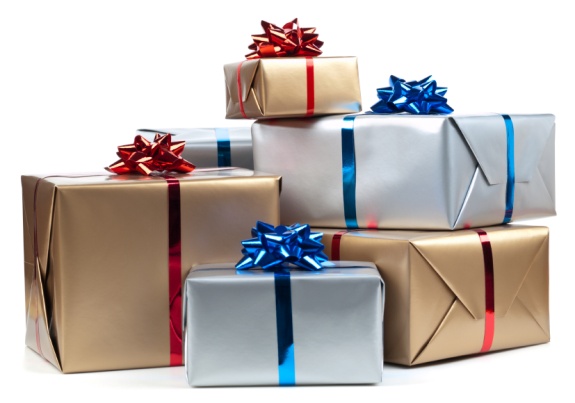 Earnestly Desire the Best Gifts
A solid work ethic
A “mind to work” (Neh. 4:6; 2 Thess. 3:10)

  A loving marriage
Marriage: lasting (Rom. 7:2; 19:9) and loving (Eph. 5)

  An unconditional love
Non performance based affection (Deut. 7:7; Eph. 2:1-5)
Love enough to discipline (Pr. 6:23; 13:24)